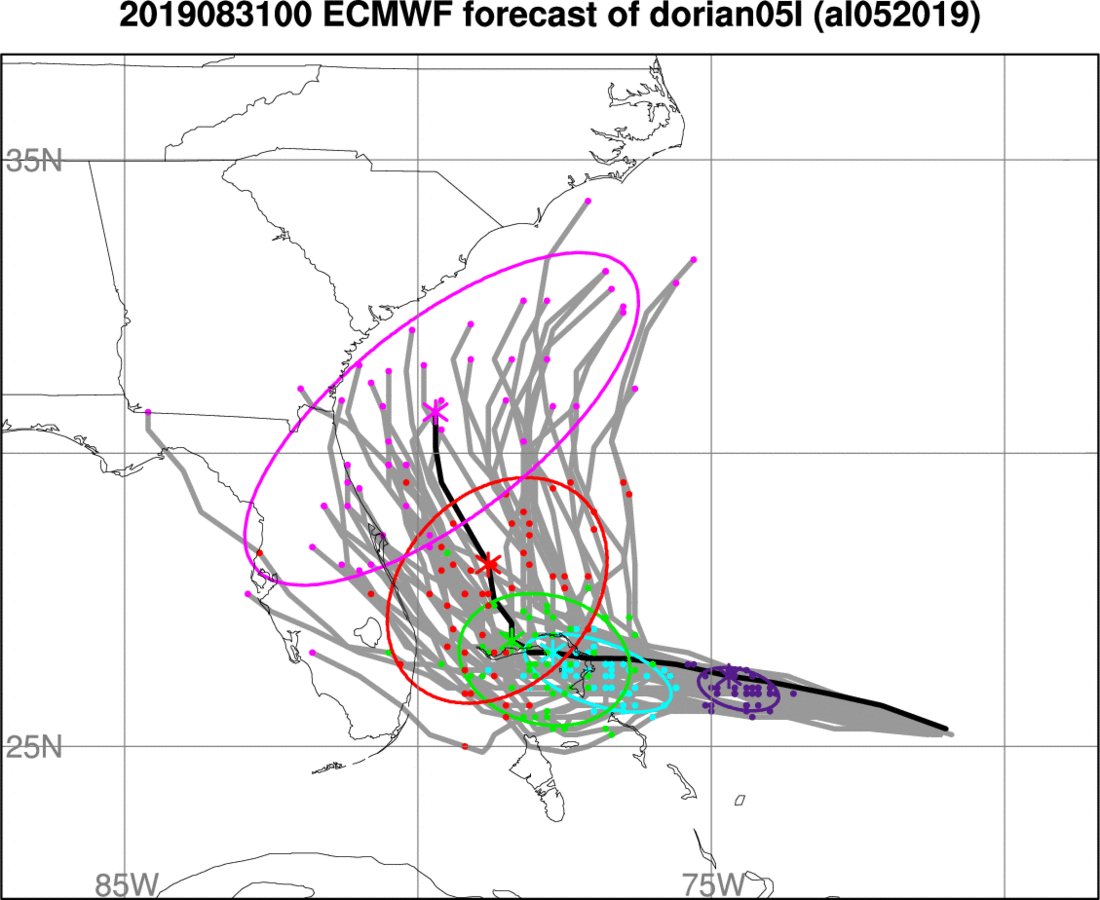 Metrics could be:
latitude or longitude of the TC at an individual time
distance along axis of largest variability
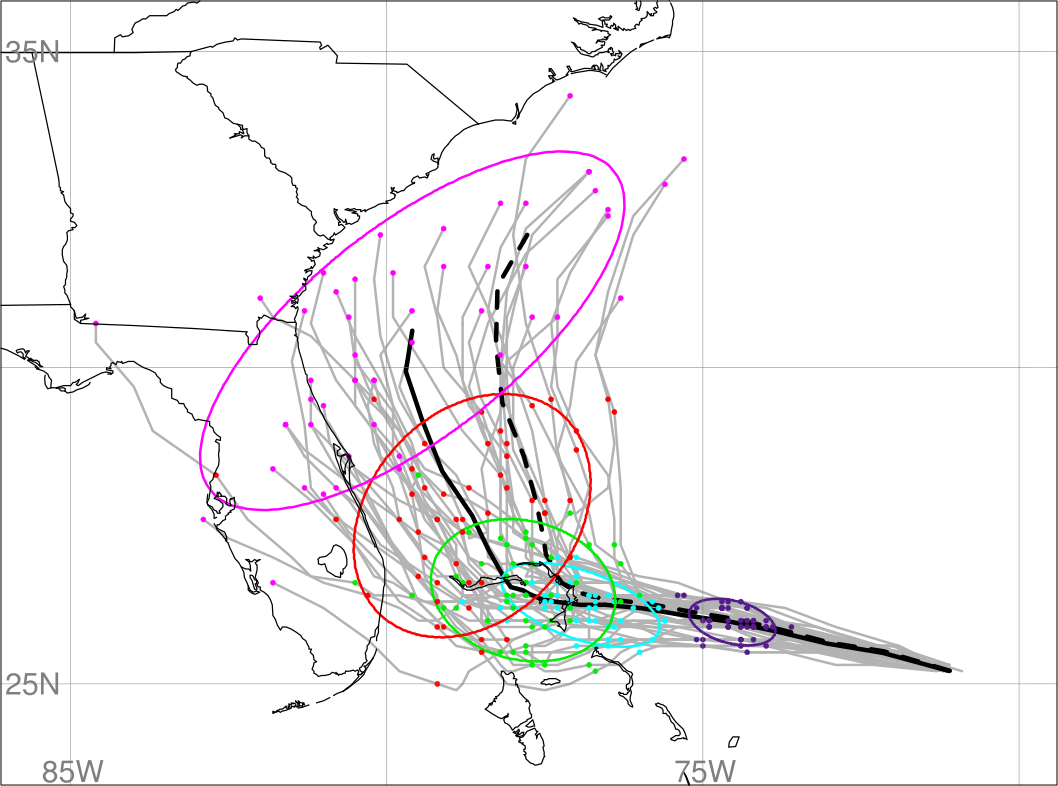 Compute EOF of TC lat/lon as a function of time.  Metric is principal component of the first EOF (measure of how close each ensemble member is to particular forecast trajectory).  Extends method of computing sensitivity for a single time to multiple lead times
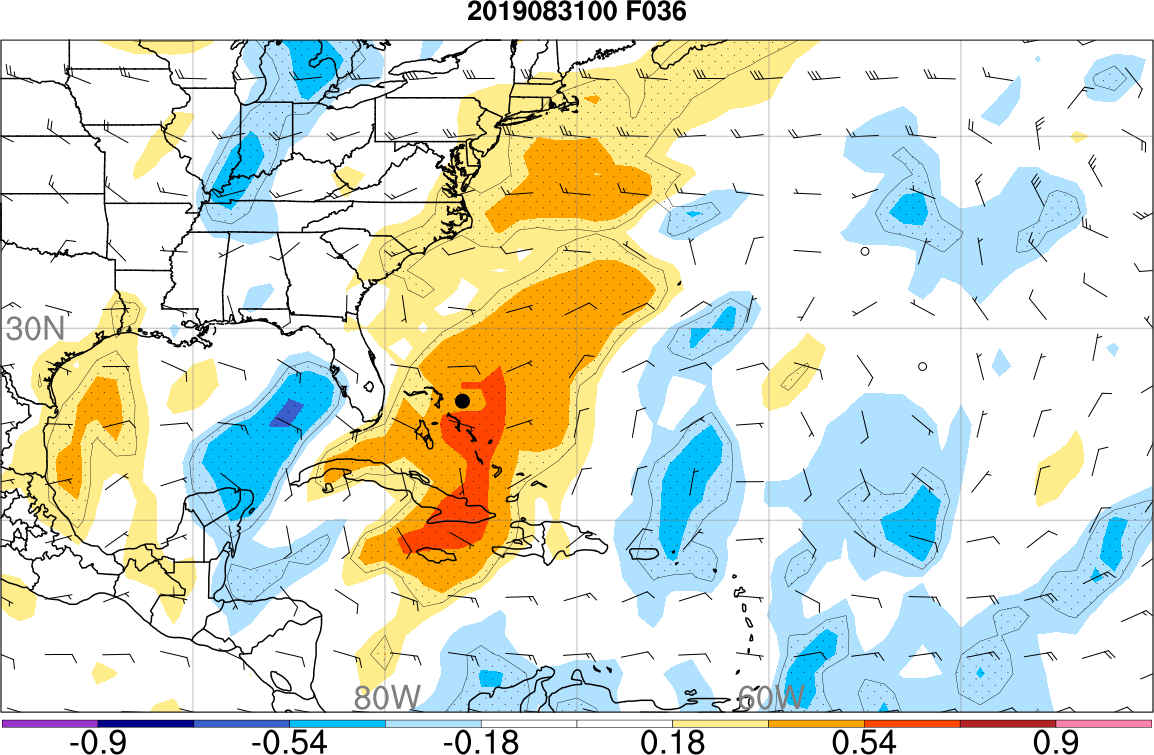 Steering Wind
valid 12Z 1 Sept.
Sensitivity of Dorian’s position forecast to the 36 h forecast of steering wind component
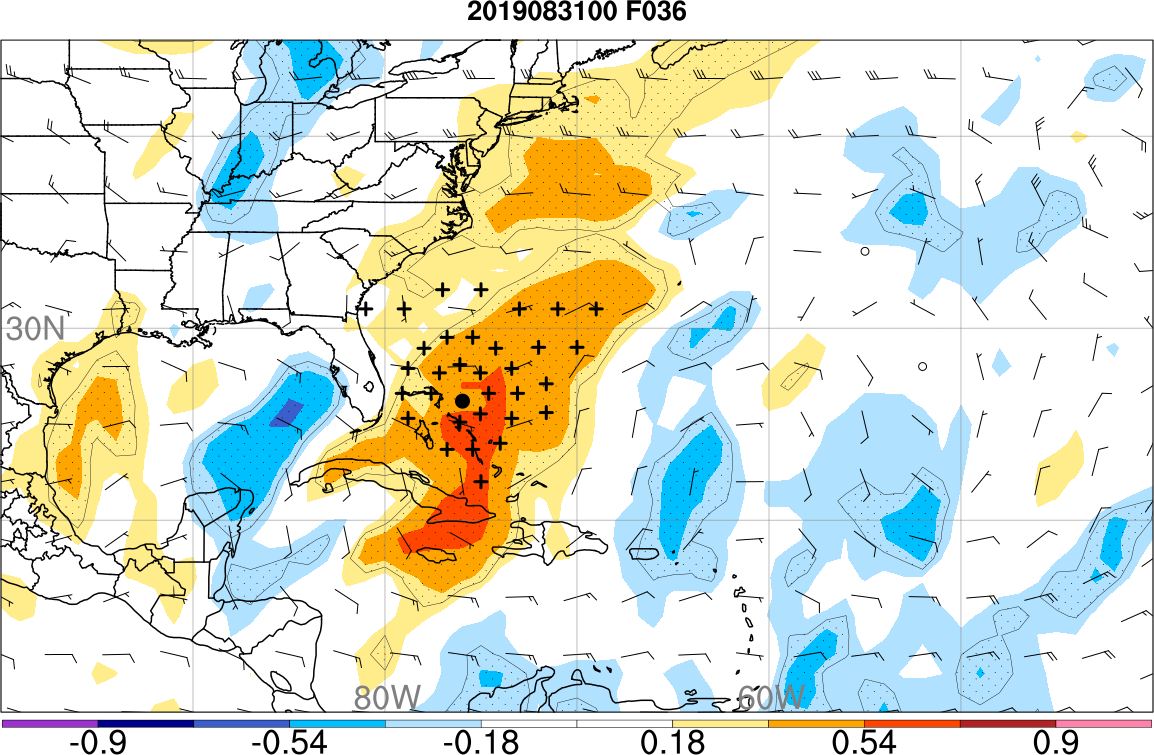 Steering Wind
valid 12Z 1 Sept.
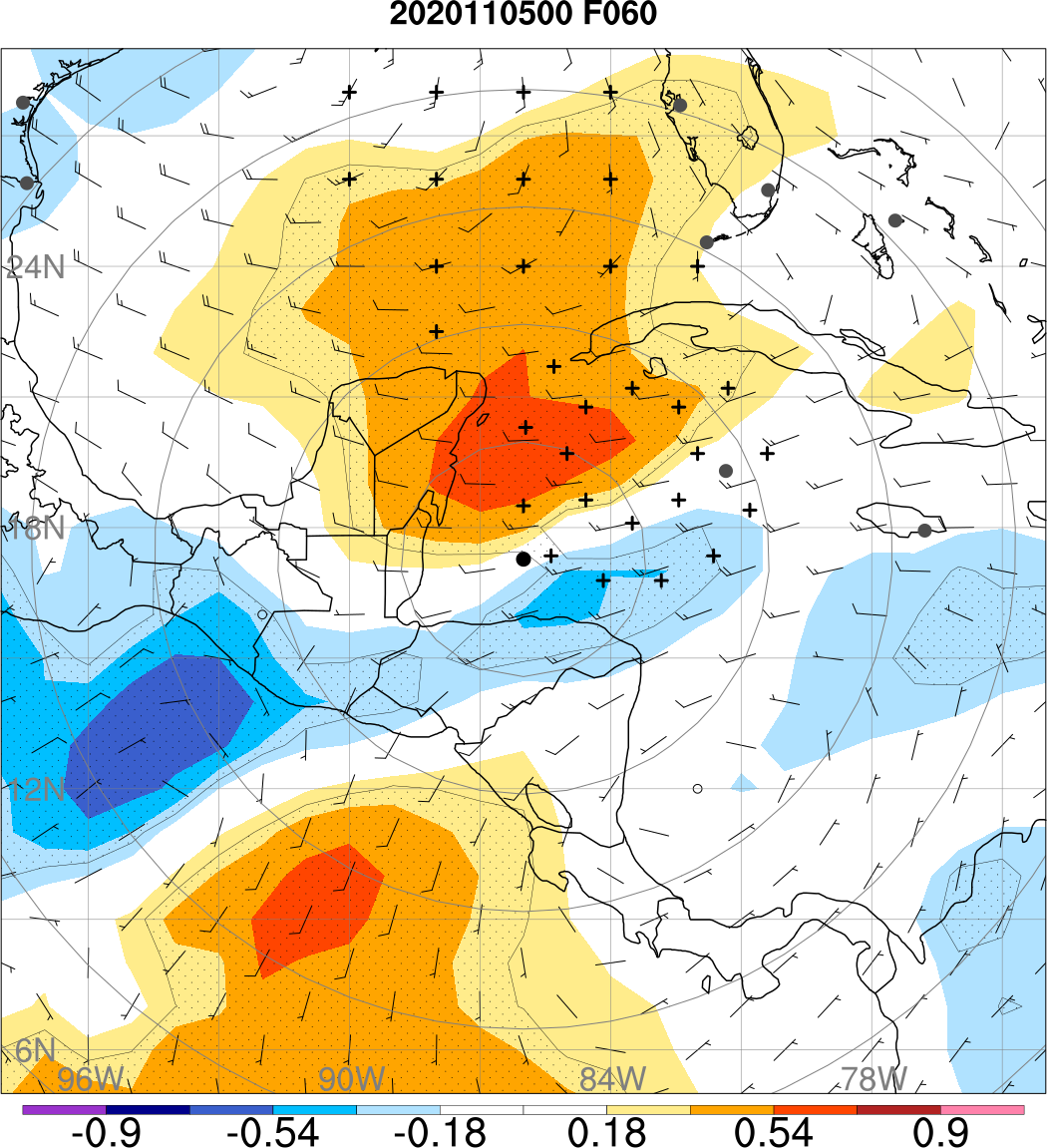 Tropical Storm Eta 
1200 UTC 
7 November 2020
Sensitivity to the near-storm TC steering flow and to the trough coming into the Gulf of Mexico